СОСТАВНЫЕ ПРЕДЛОГИ И СОЮЗЫ В АНГЛИЙСКОМ ЯЗЫКЕ
Мещерякова Н.Н.
Составные предлоги
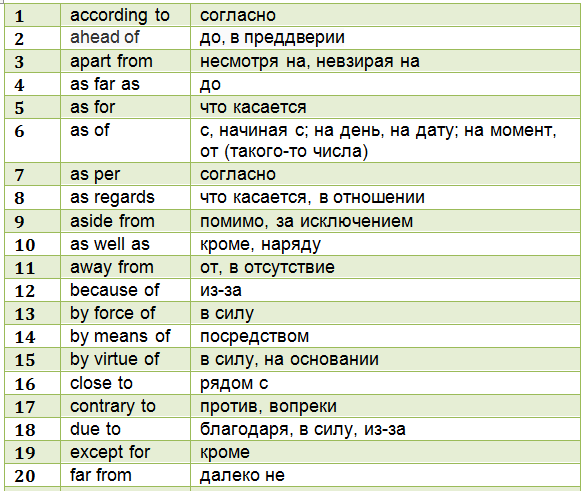 Составные союзы
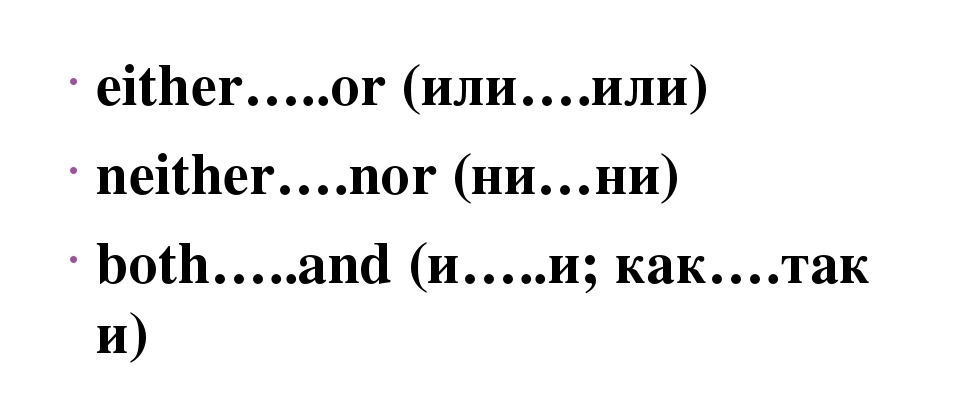 Сопоставить слово с переводом
Согласно
В отсутствие
Посредством
Перед 
В силу
Из-за
Кроме
В преддверии
By means of
Because of
By force of
Away from
Ahead 
According to
In front of
Expect for
Вставить перевод предлога
(Согласно) information received by us…
We didn’t go there (из-за) the rain.
Who is sitting (перед) him?
She left (несмотря на) my protest.
Many modern devices work (благодаря) the electricity. 
The train didn’t arrive in time (из-за) the snow storm.
What can you give me (вместо) this?